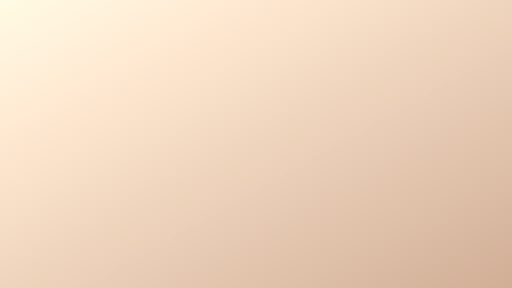 АГРОТЕХНОЛОГИЧЕСКИЙ
ФАКУЛЬТЕТ
декан
Иванова Марина Юрьевна
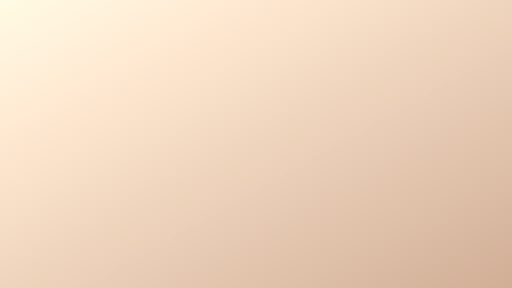 НАПРАВЛЕНИЯ И ПРОФИЛИ
35.03.04 АГРОНОМИЯ
35.03.03 АГРОХИМИЯ И АГРОПОЧВОВЕДЕНИЕ
35.03.03 ТЕХНОЛОГИЯ ПРОИЗВОДСТВА
	И ПЕРЕРАБОТКИ С-Х ПРОДУКЦИИ
Технология хранения и переработки с-х продукции
Экологическое проектирование
Агробизнес


Ландшафтный дизайн
35.04.04 АГРОНОМИЯ (магистратура)
4.1 АГРОНОМИЯ, ЛЕСНОЕ И ВОДНОЕ ХОЗЯЙСТВО (аспирантура)
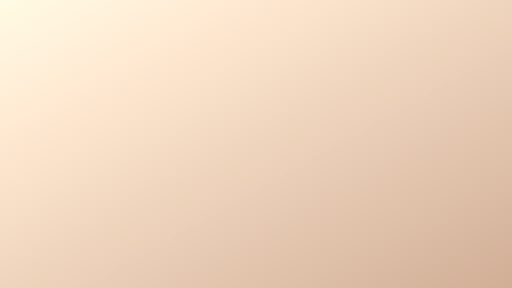 35.03.04 АГРОНОМИЯ
генетика, селекция, семеноводство и биотехнология с-х культур с целью создания высокопродуктивных сортов и гибридов
разработка технологий производства продукции растениеводства высокого качества с использованием инновационных достижений агрономии

генетические коллекции растений, селекционный процесс, сорта и гибриды с-х культур, приборы и оборудование для исследования свойств используемых организмов
технологии производства полевых, овощных, плодово-ягодных культур, агрономические ландшафты, природные кормовые угодья, почва и воспроизводство ее плодородия, вредные организмы и средства защиты растений от них, технологии производства продукции растениеводства
35.03.04 АГРОНОМИЯ
ЗАНИМАЕМЫЕ ДОЛЖНОСТИ
Агроинженер
Агроном по защите растений
Агроинформатик
Агрокибернетик
Архитектор ландшафтов
Дизайнер-флорист
Землеустроитель
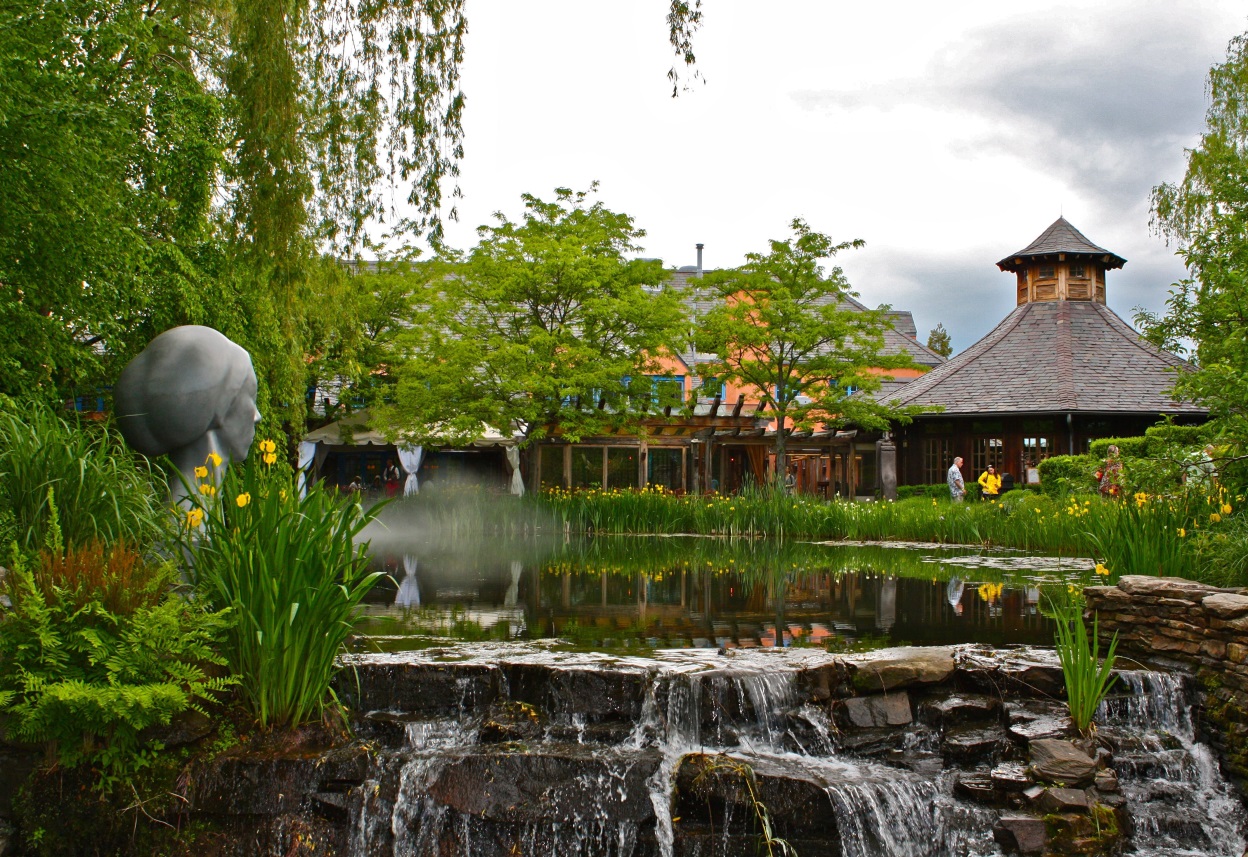 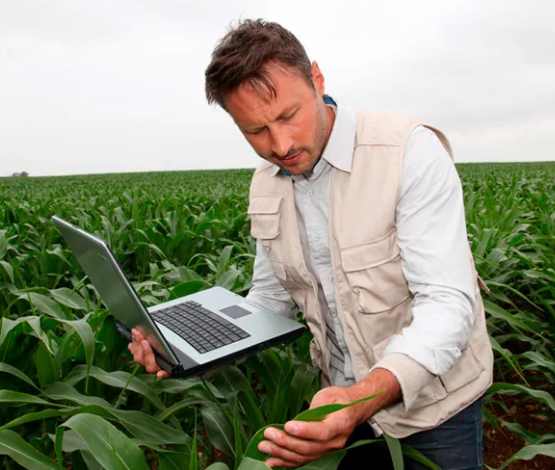 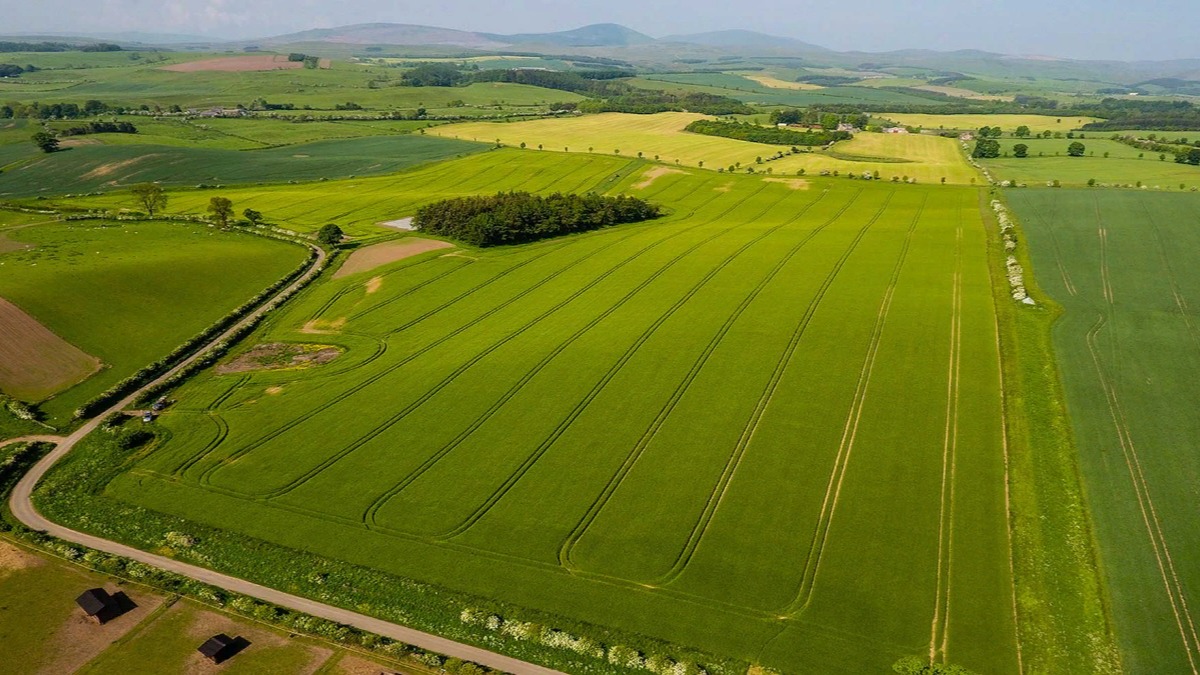 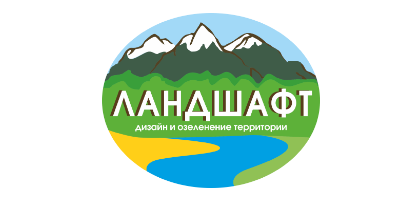 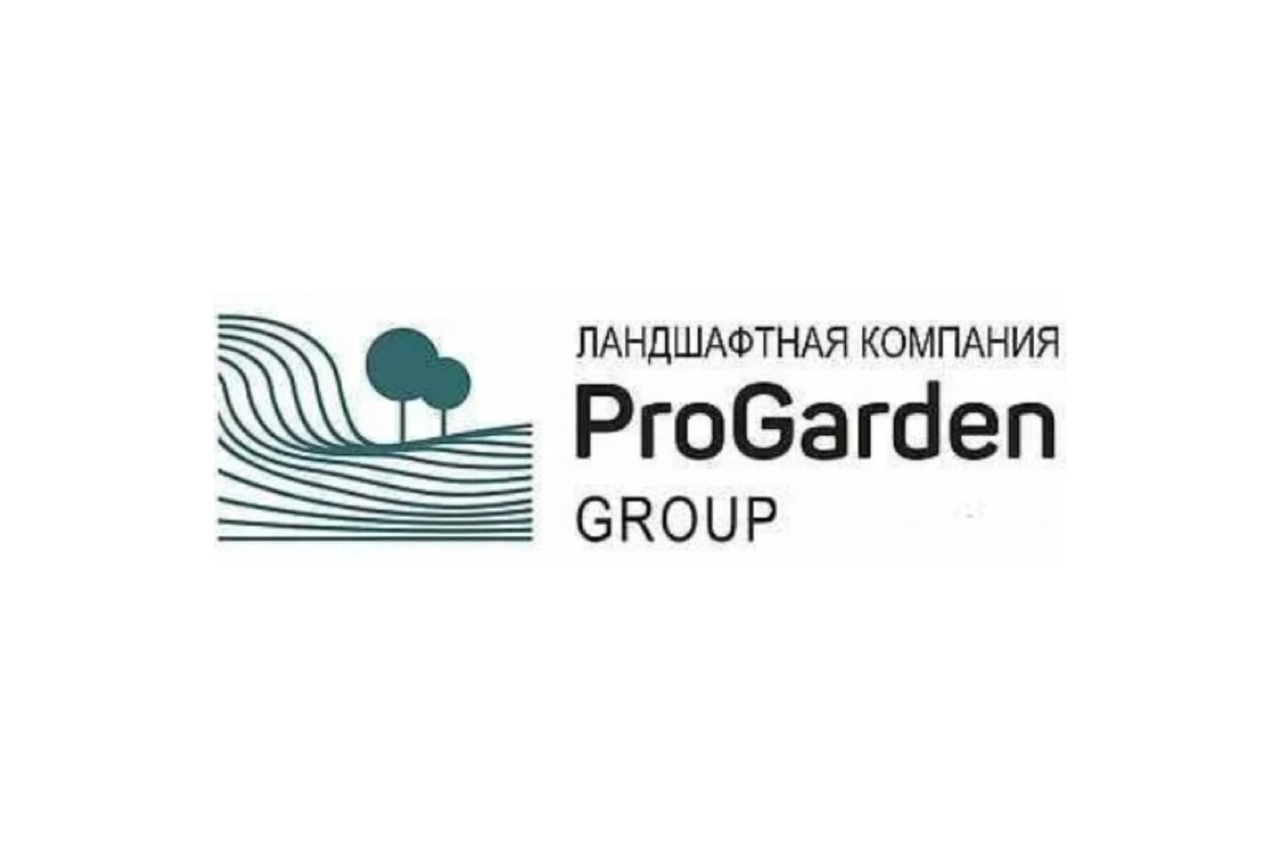 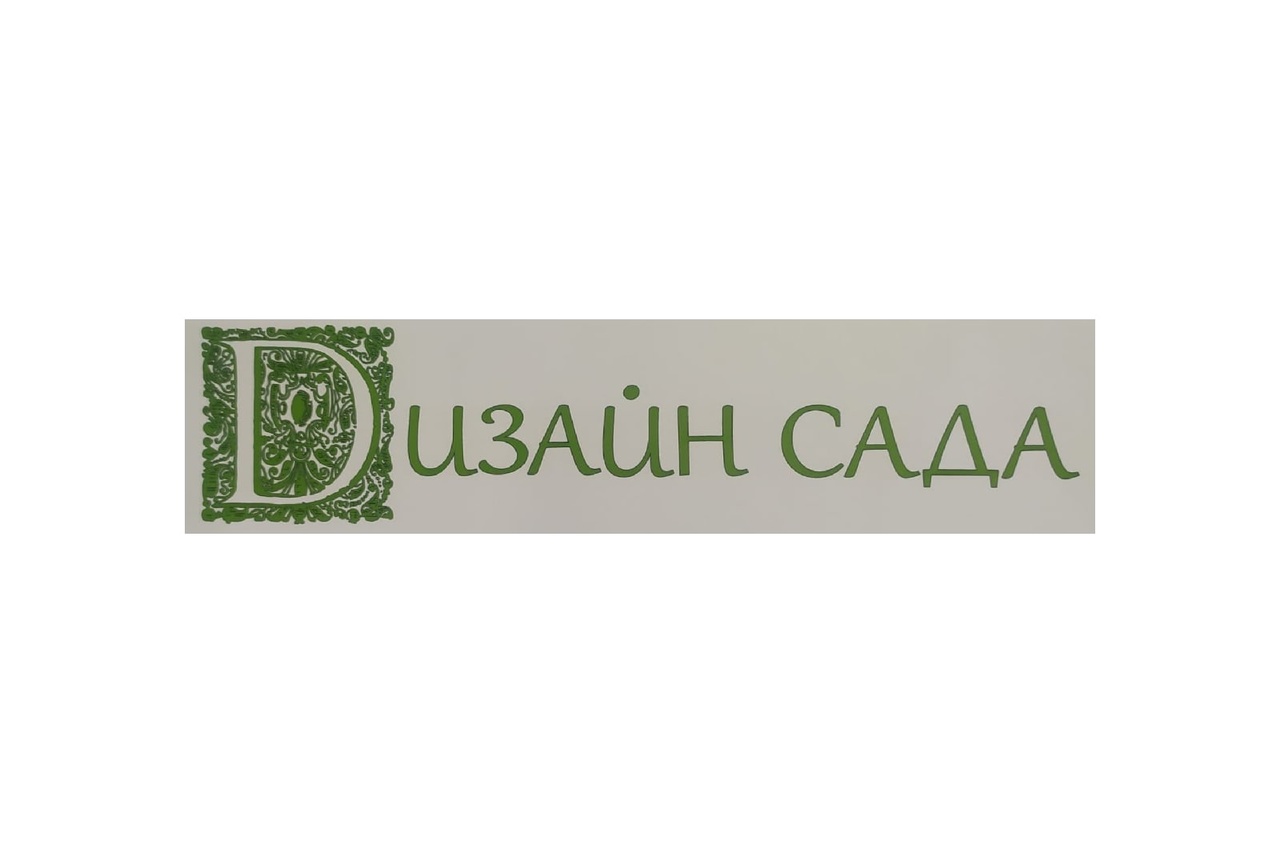 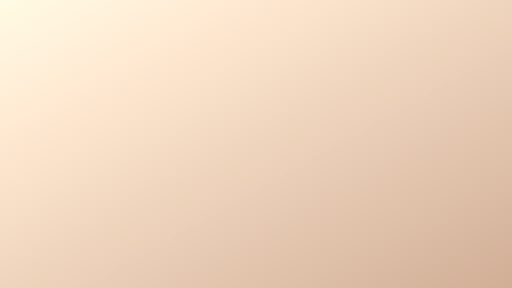 35.03.03 АГРОХИМИЯ И АГРОПОЧВОВЕДЕНИЕ
почвенные, агрохимические, агроэкологические исследования и разработки, направленные на рациональное использование и сохранение агроландшафтов при производстве с/х продукции
контроль за состоянием окружающей среды и соблюдением экологических регламентов производства и землепользования
агроэкологическую оценку земель с/х назначения и обоснование методов их рационального использования
разработку экологически безопасных технологий производства продукции растениеводства и воспроизводства плодородия почв
агроэкологические модели, почвенно-экологическое нормирование

агроландшафты и агроэкосистемы, почвы, почвенные режимы и процессы их функционирования, сельскохозяйственные угодья, сельскохозяйственные культуры, удобрения и мелиоранты, технологии производства с/х продукции и воспроизводства плодородия почв, агроэкологические модели
35.03.03 АГРОХИМИЯ И АГРОПОЧВОВЕДЕНИЕ
ЗАНИМАЕМЫЕ ДОЛЖНОСТИ
руководитель (топ-менеджер) агропредприятий
управляющий (менеджер) подразделений агропредприятий
главный специалист (эколог)
специалист (агроном-эколог)
сотрудник научно-исследовательских институтов и лабораторий
инженер контроля промышленных выбросов и атмосферного воздуха
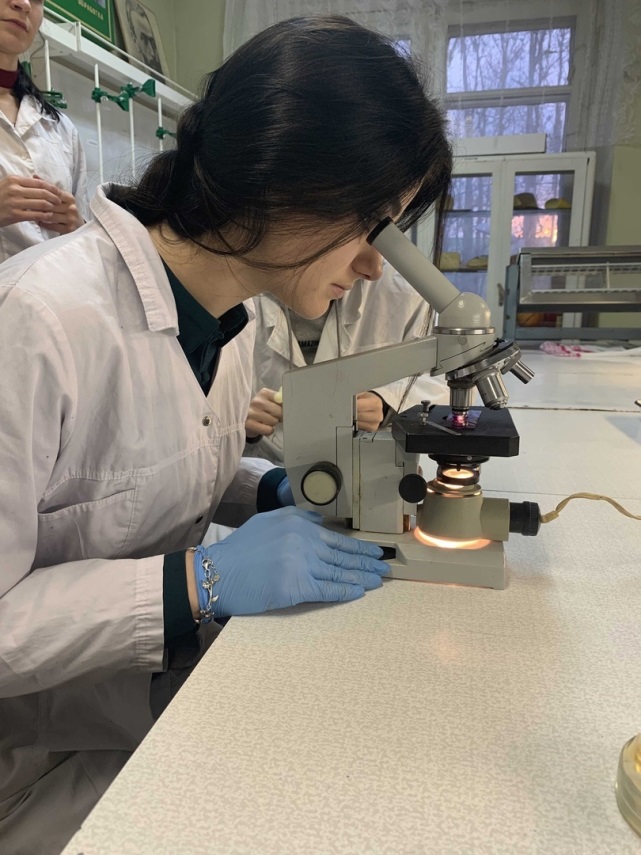 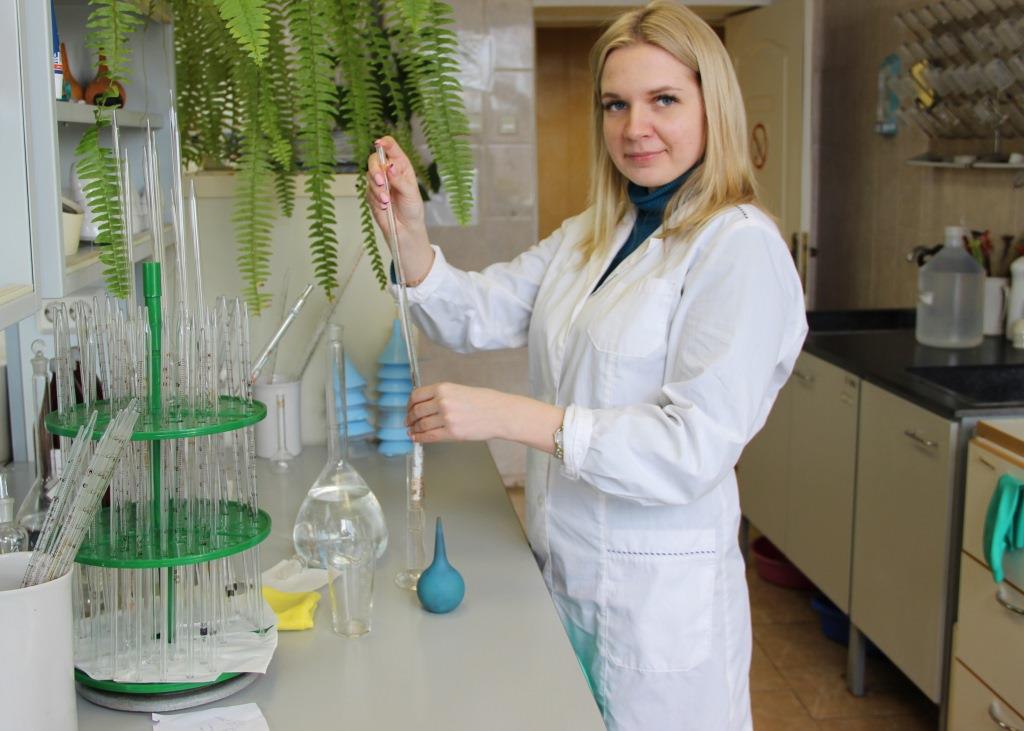 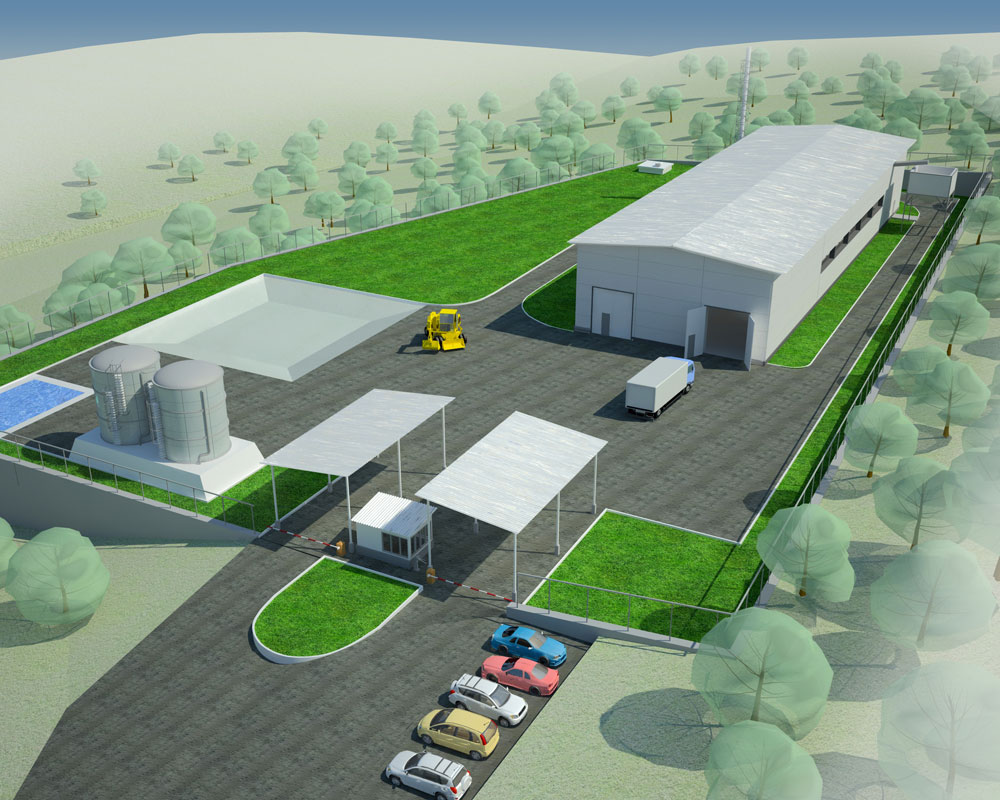 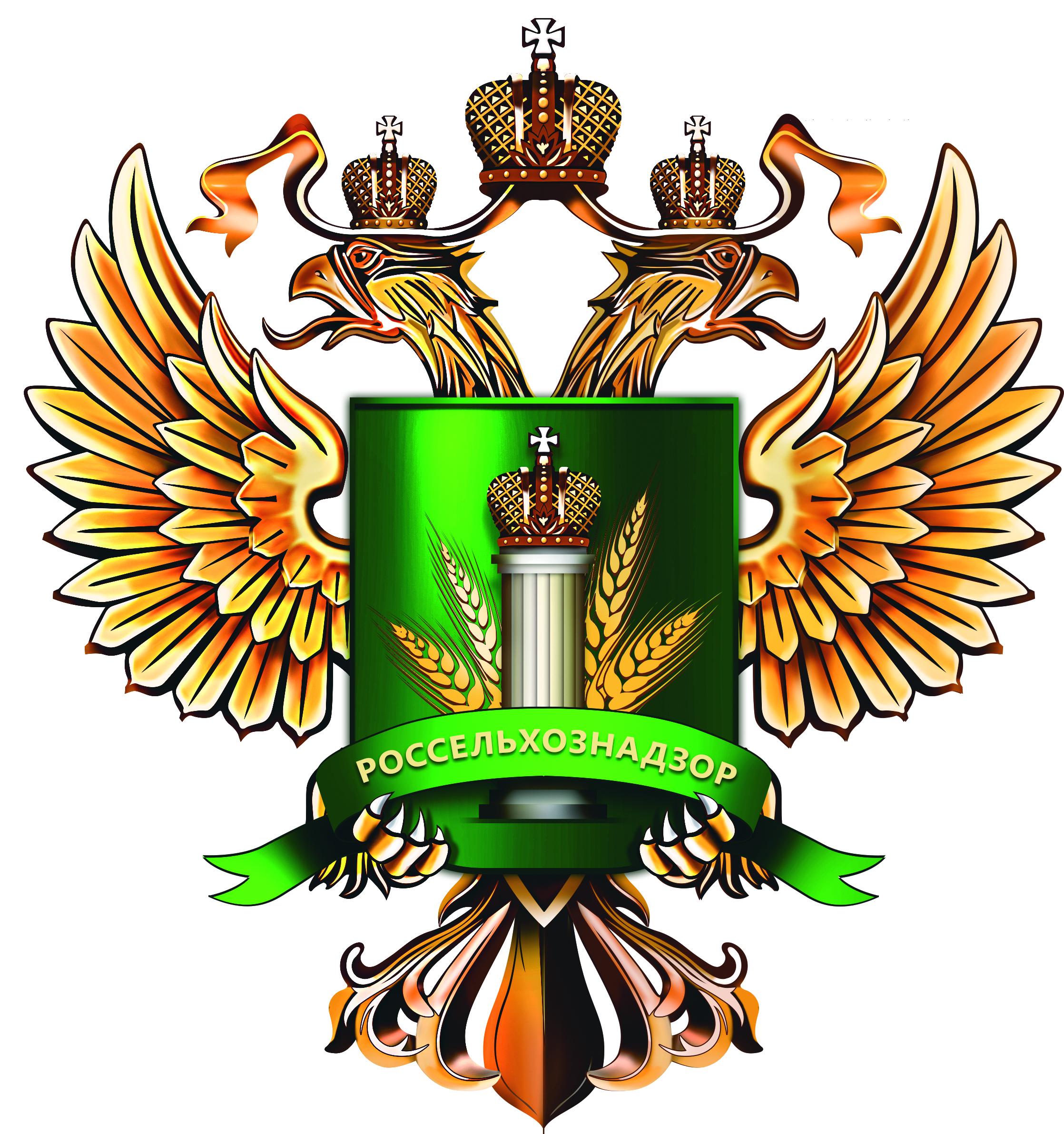 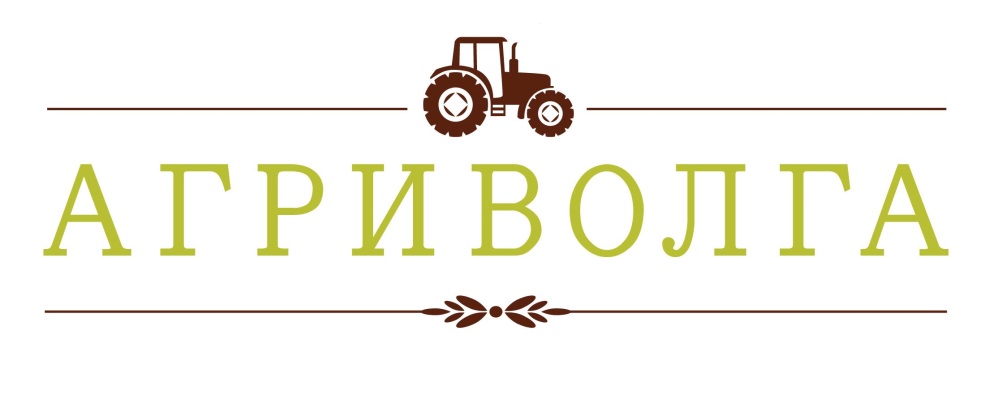 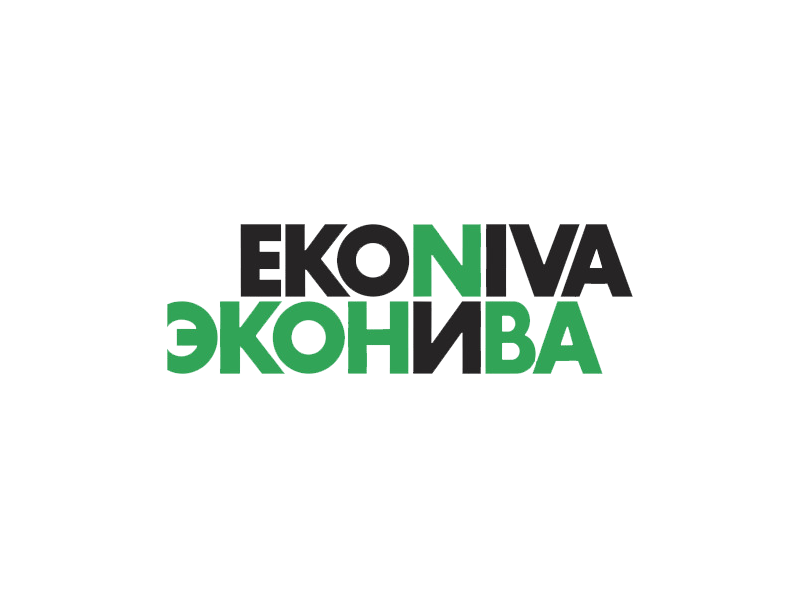 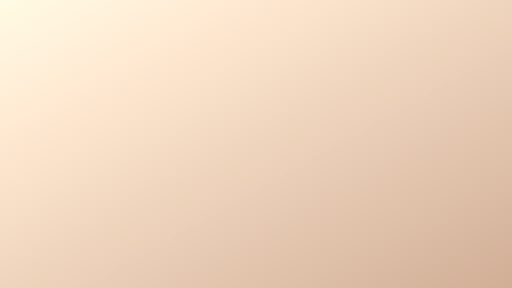 35.03.07 ТЕХНОЛОГИЯ ПРОИЗВОДСТВА И ПЕРЕРАБОТКИ С-Х ПРОДУКЦИИ
проведении научных исследований и разработка новых технологий переработки и хранения растениеводческой, животноводческой и плодоовощной продукции
производство, переработка и хранение растениеводческой, животноводческой и плодоовощной продукции
управление качеством и безопасностью сельскохозяйственного сырья и продовольствия;
организация собственного производства, переработки и хранения растениеводческой, животноводческой и плодоовощной продукции
контроль и соблюдение технологической и   трудовой   дисциплины
развитие агробизнеса и агротуризма
35.03.07 ТЕХНОЛОГИЯ ПРОИЗВОДСТВА И ПЕРЕРАБОТКИ С-Х ПРОДУКЦИИ
ЗАНИМАЕМЫЕ ДОЛЖНОСТИ
начальник цеха
главный технолог
техник-технолог
инженер-технолог
инженер по стандартизации
мастер производственного участка
заведующий лабораторией
научный сотрудник
специалист в области агробизнеса и агротуризма
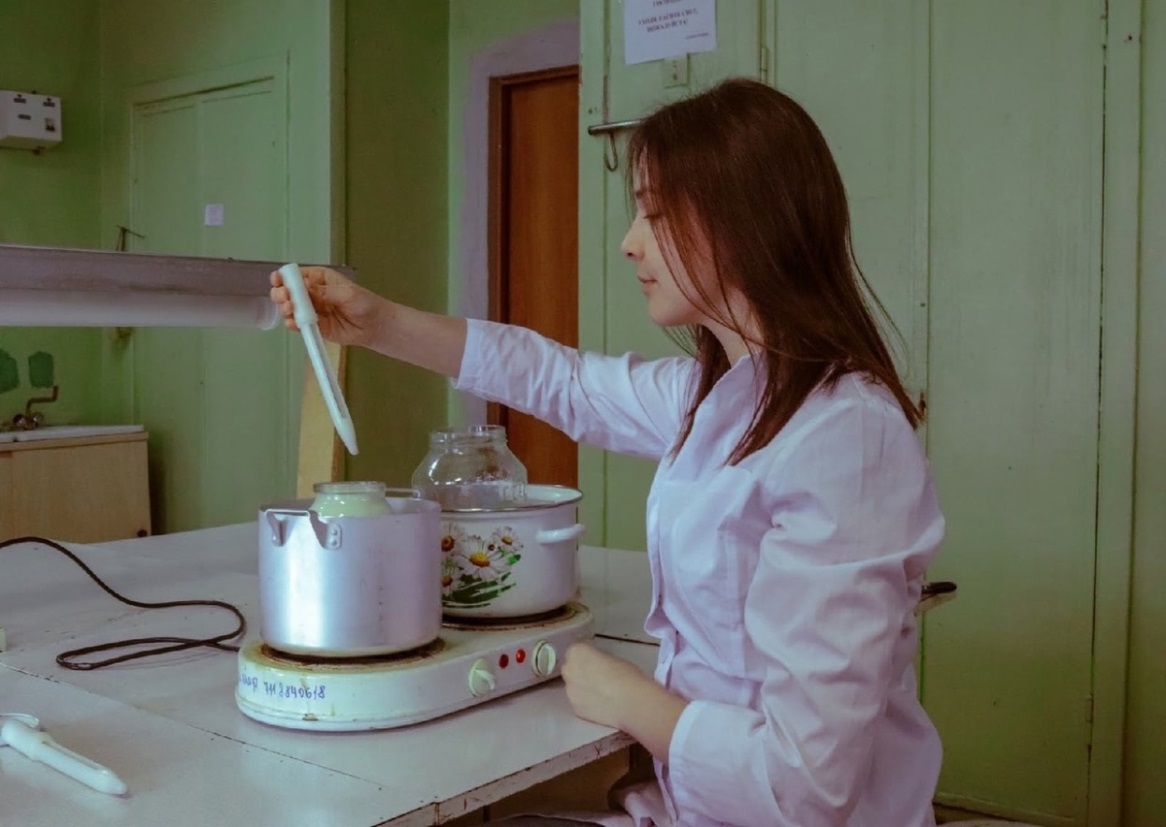 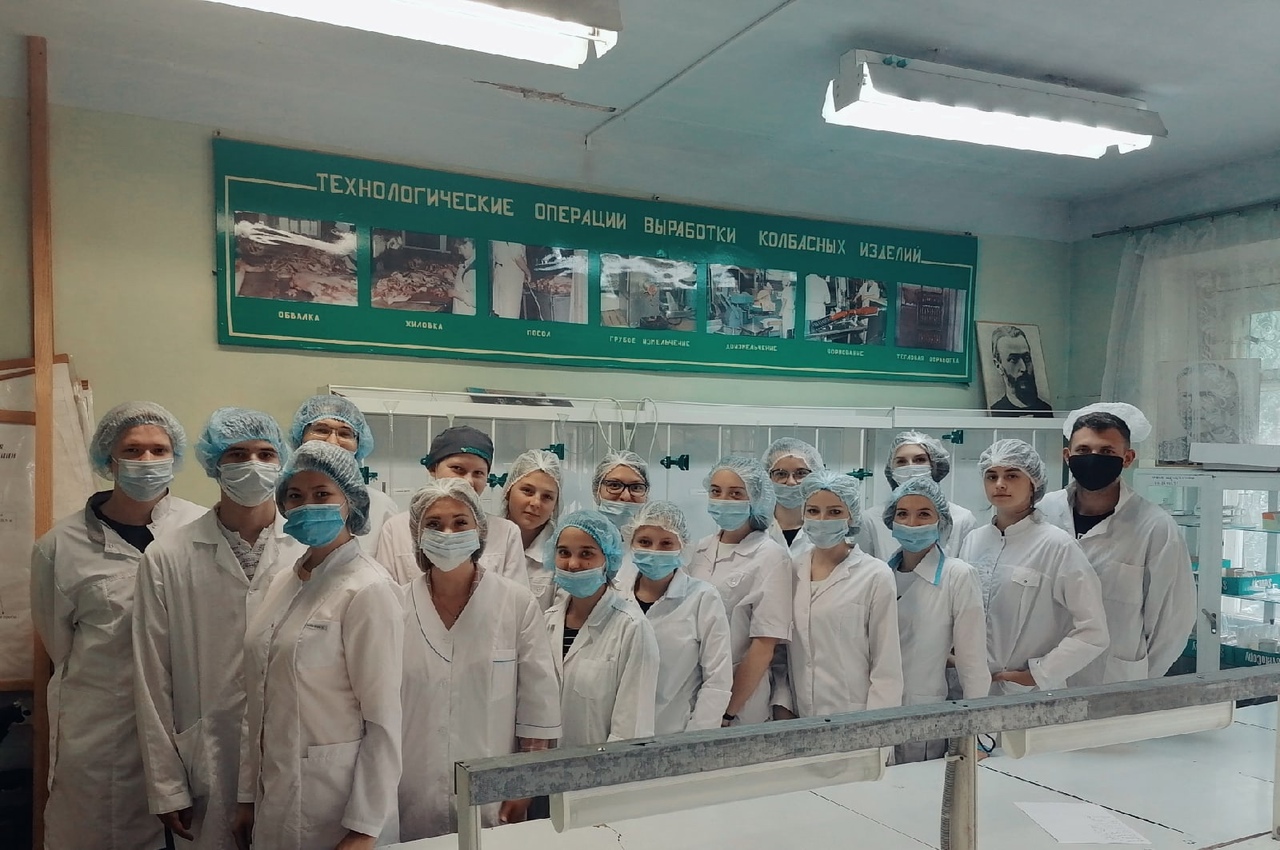 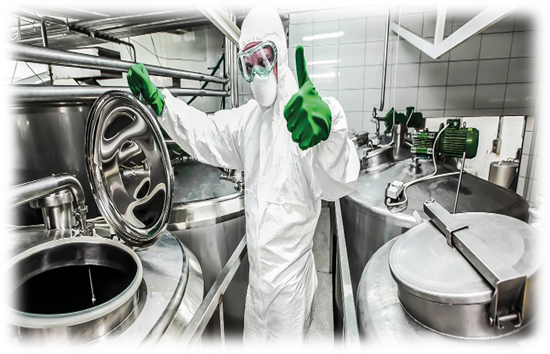 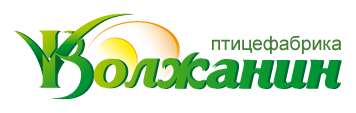 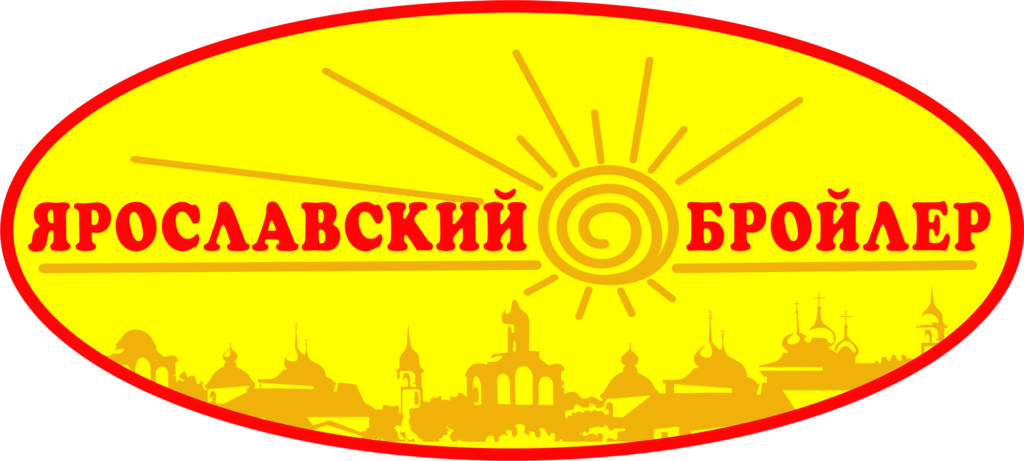 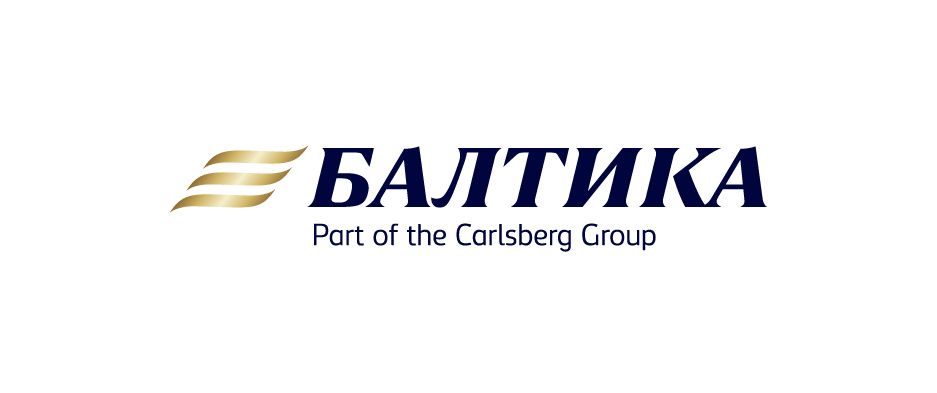 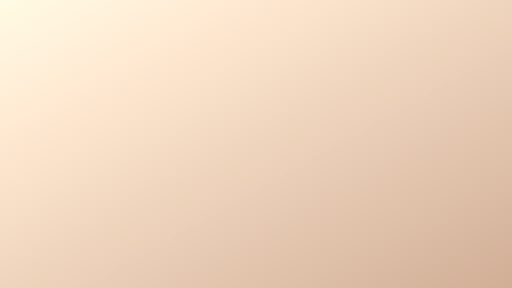 АГРОТЕХНОЛОГИЧЕСКИЙ
ФАКУЛЬТЕТ
Декан: Иванова Марина Юрьевна
Телефон: 50-53-77
Кабинет: 102